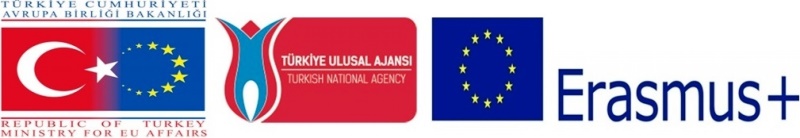 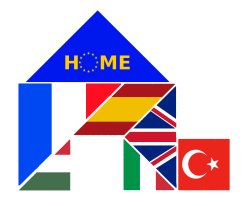 Erasmus+ HOME Project
Year two - Seeds
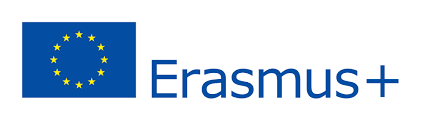 SEEDS
We received our seeds in Italy Trans. Project Meeting
7.11.2016
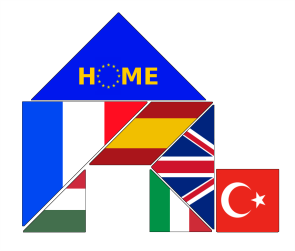 SEED FROM FRANCE
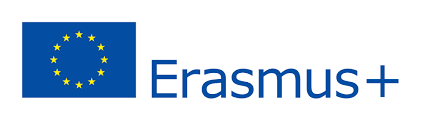 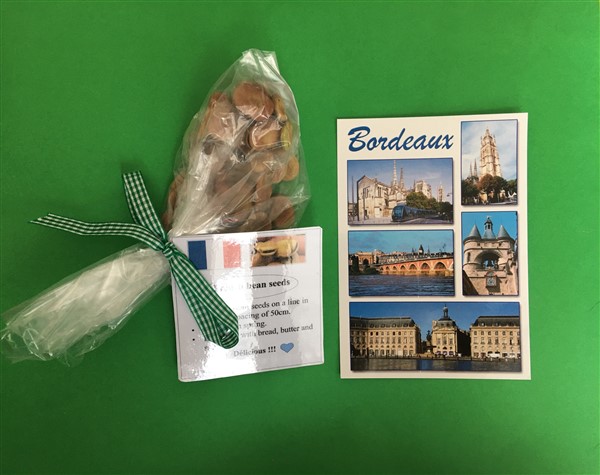 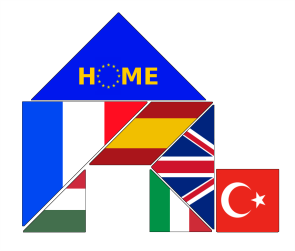 SEEDS FROM UK
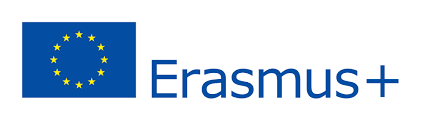 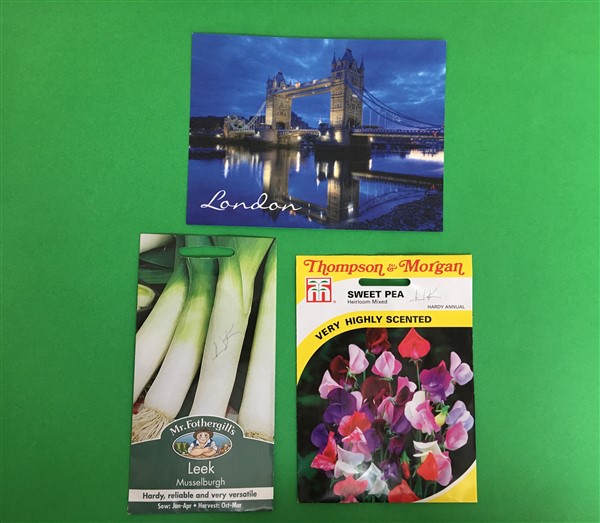 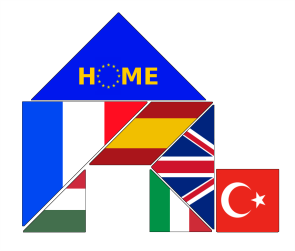 SEEDS FROM ITALY
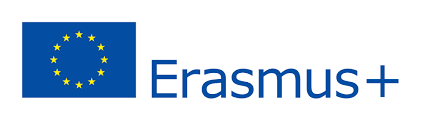 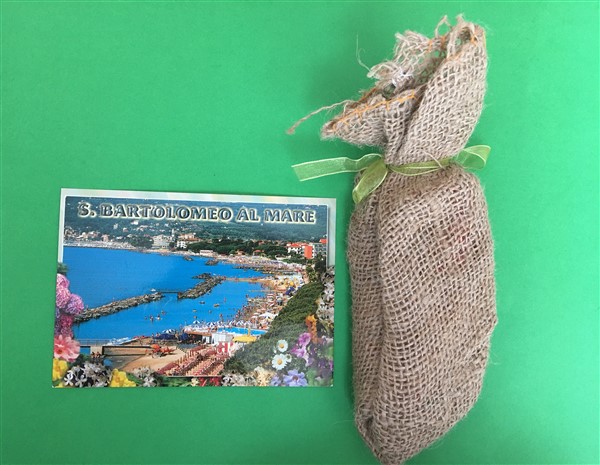 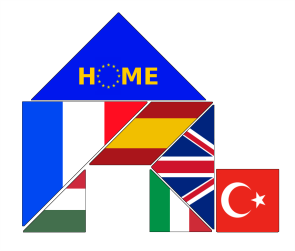 SEEDS FROM HUNGARY
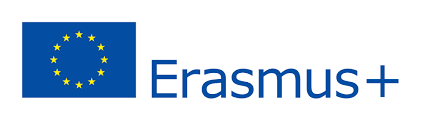 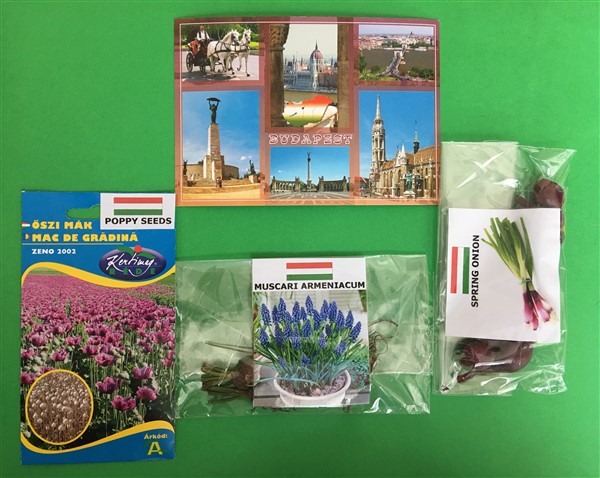 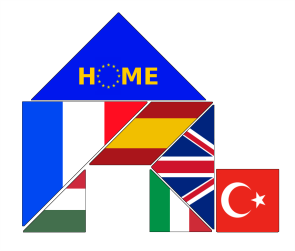 SEEDS FROM SPAIN
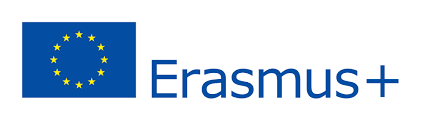 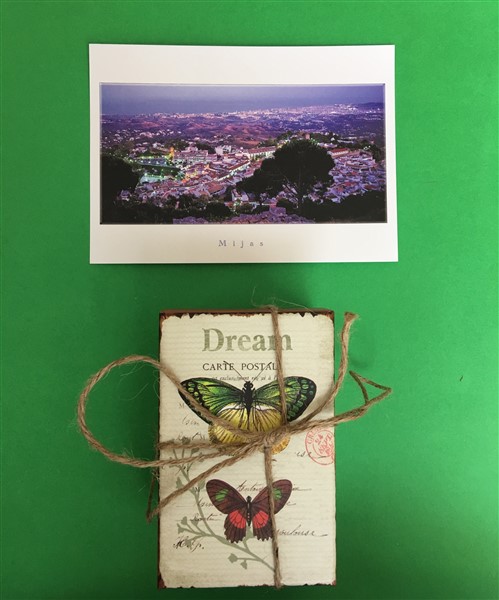 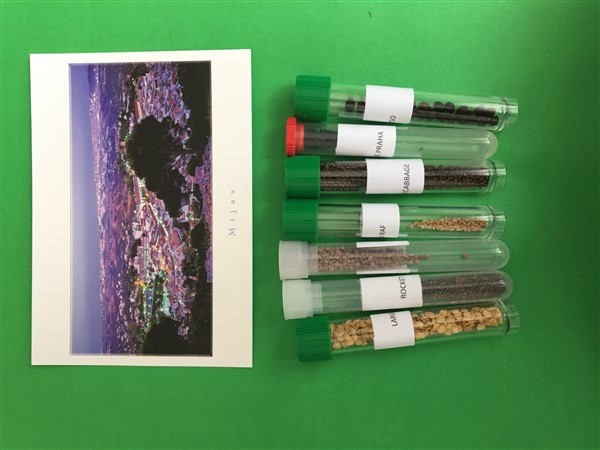 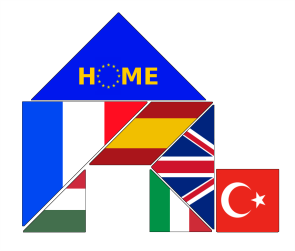 PLANTING SEEDS
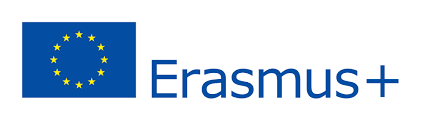 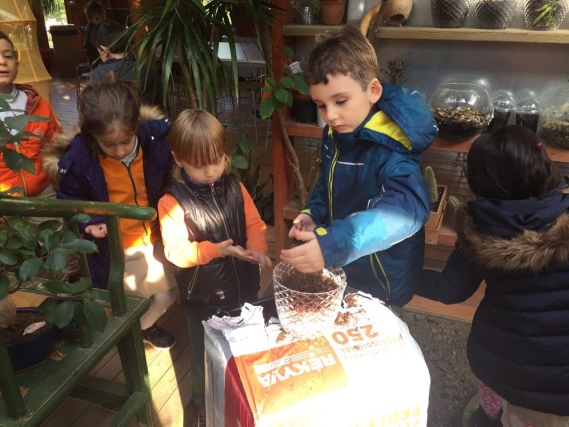 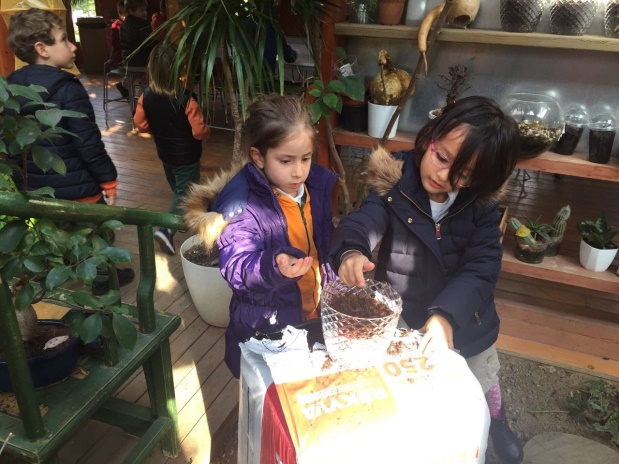 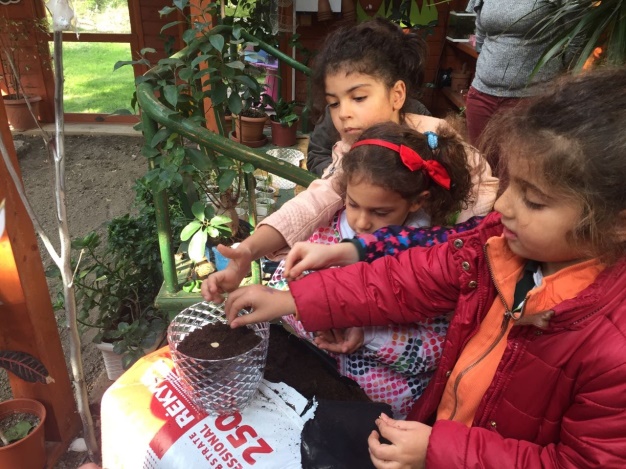 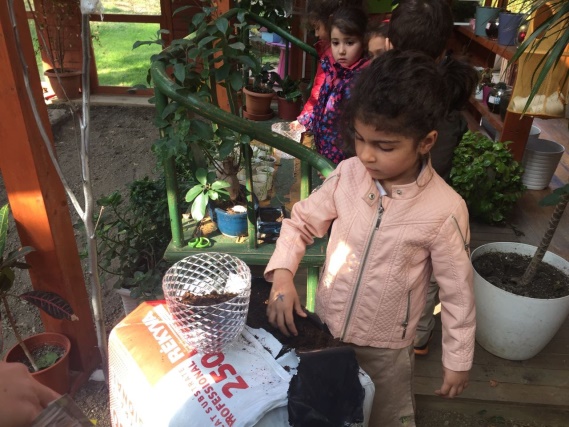 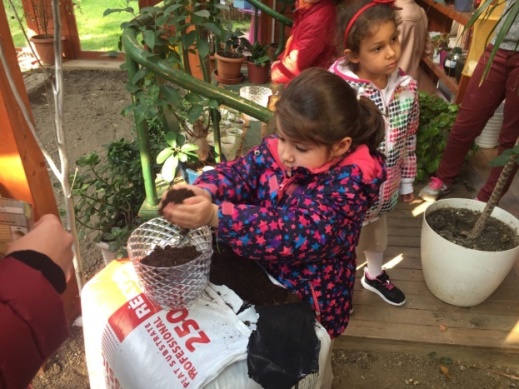 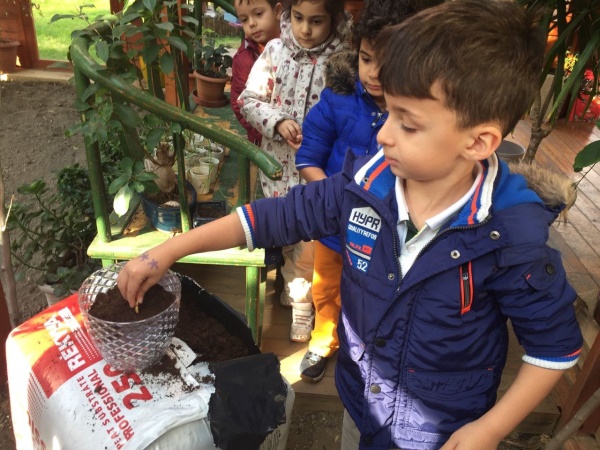 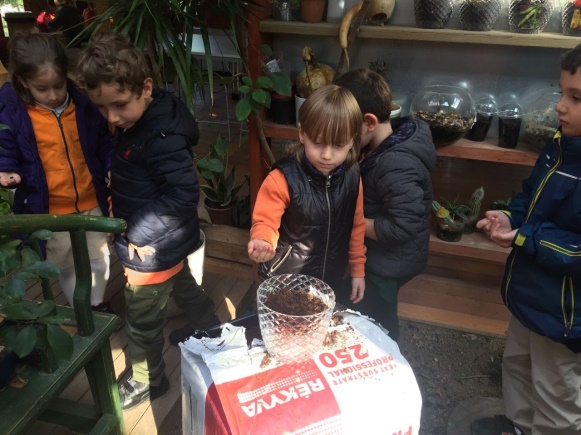 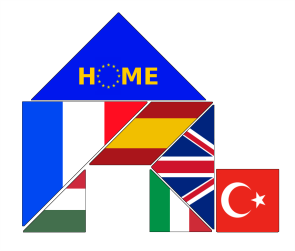 PLANTS ARE IN OUR CLASSROOMS
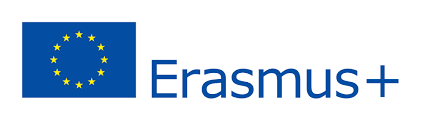 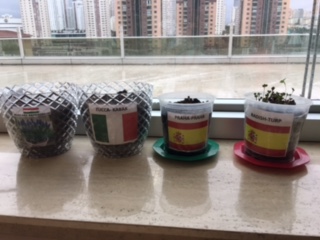 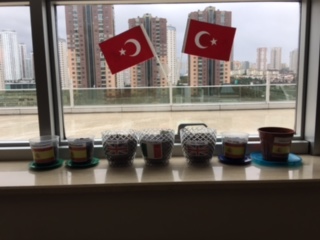 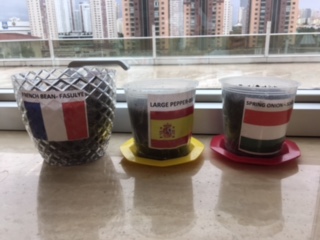 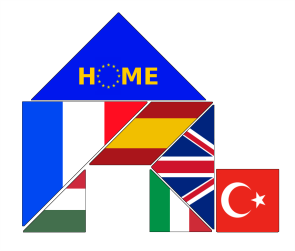 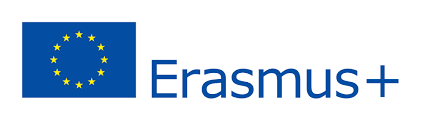 Some of them already started to grow up.
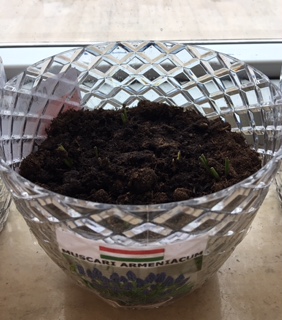 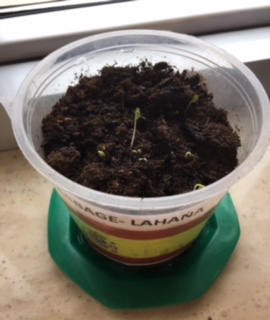 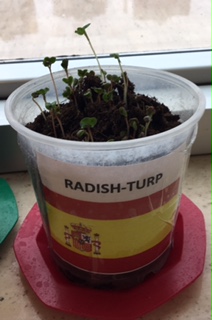 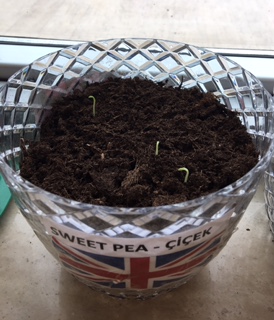 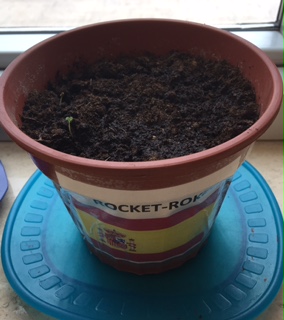 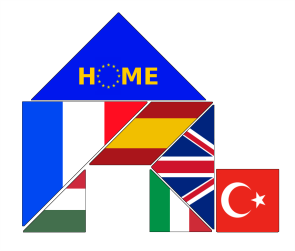 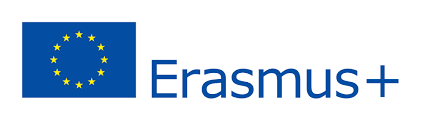 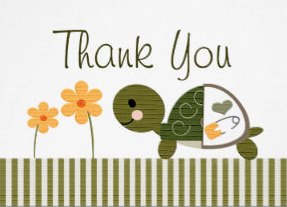 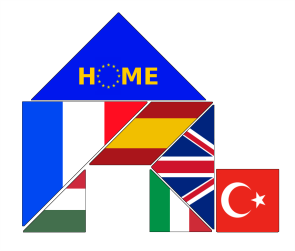